Кабинет  физики
Учитель: Черепанова Екатерина Николаевна
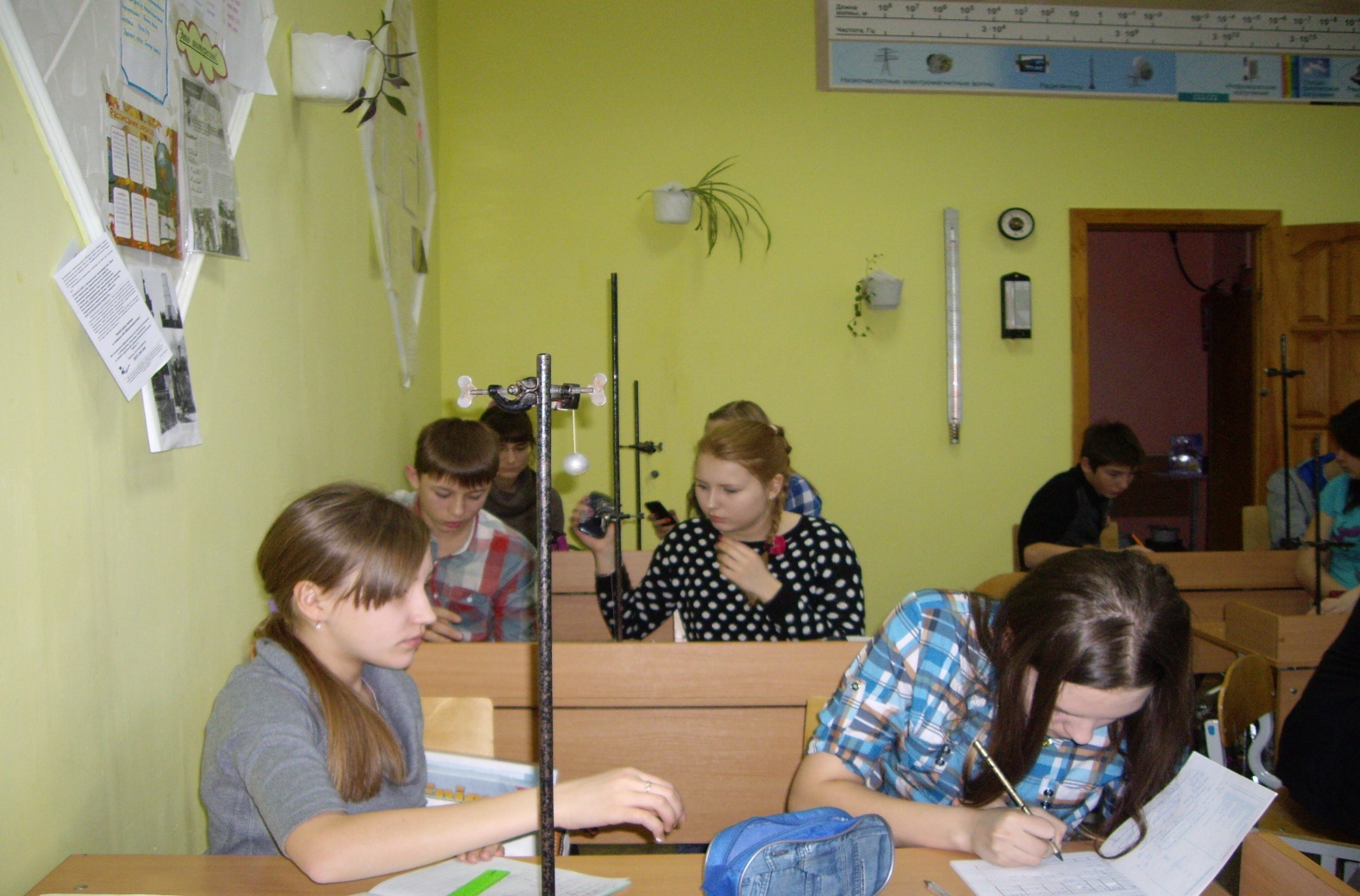 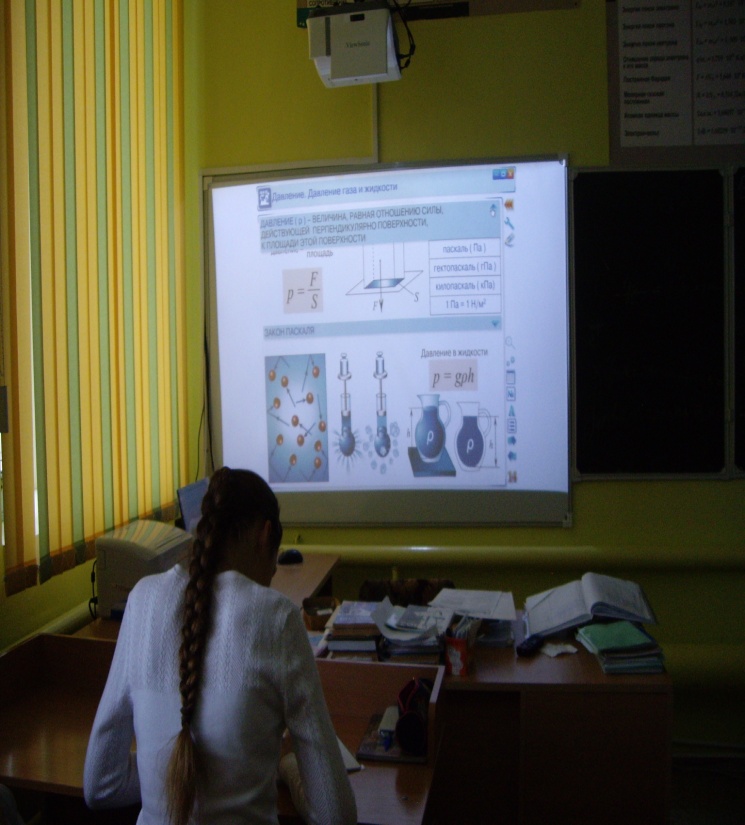 Программно-аппаратный комплекс
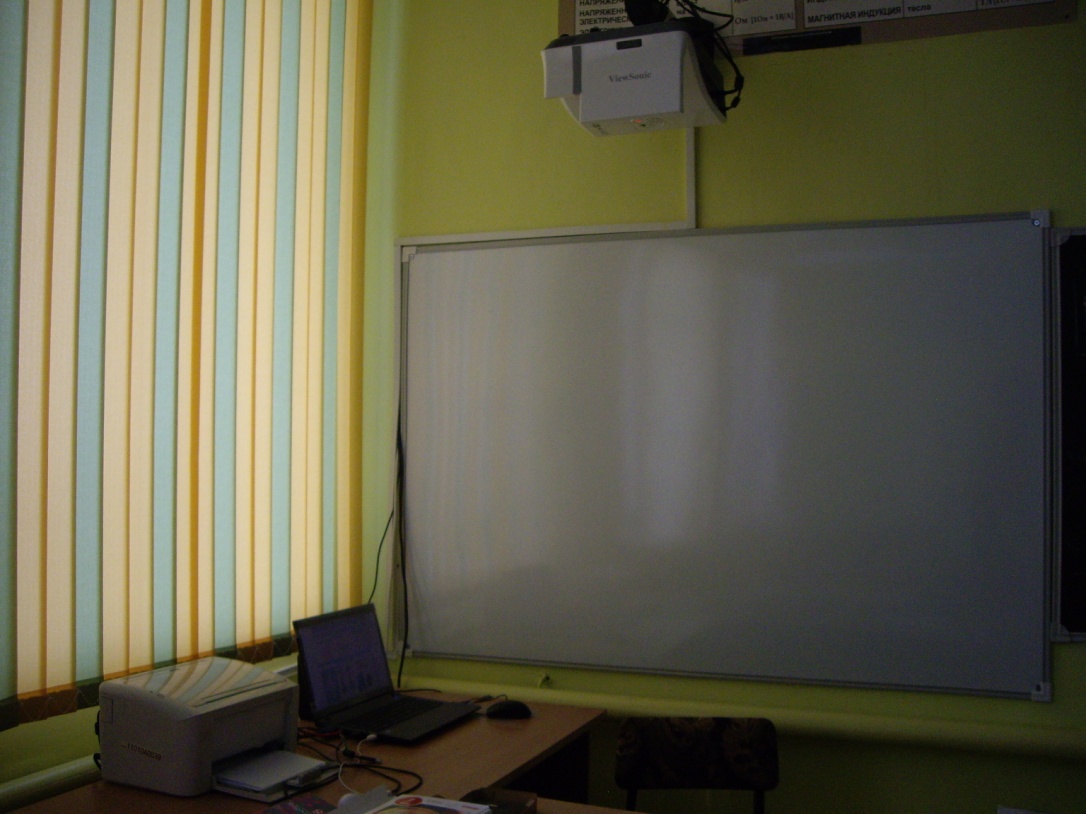 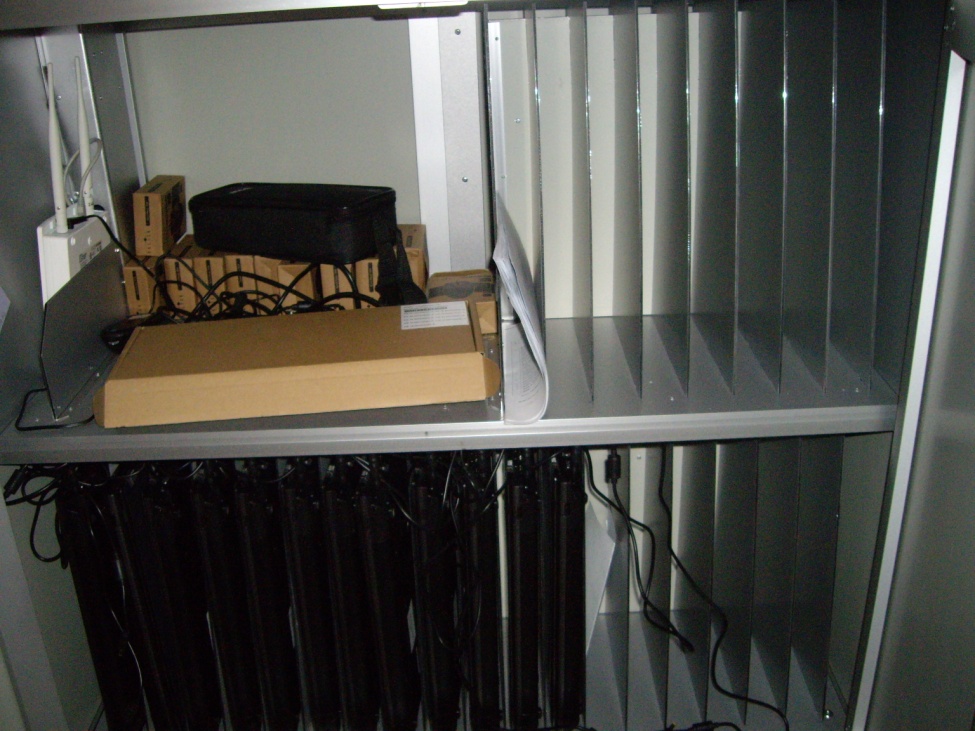 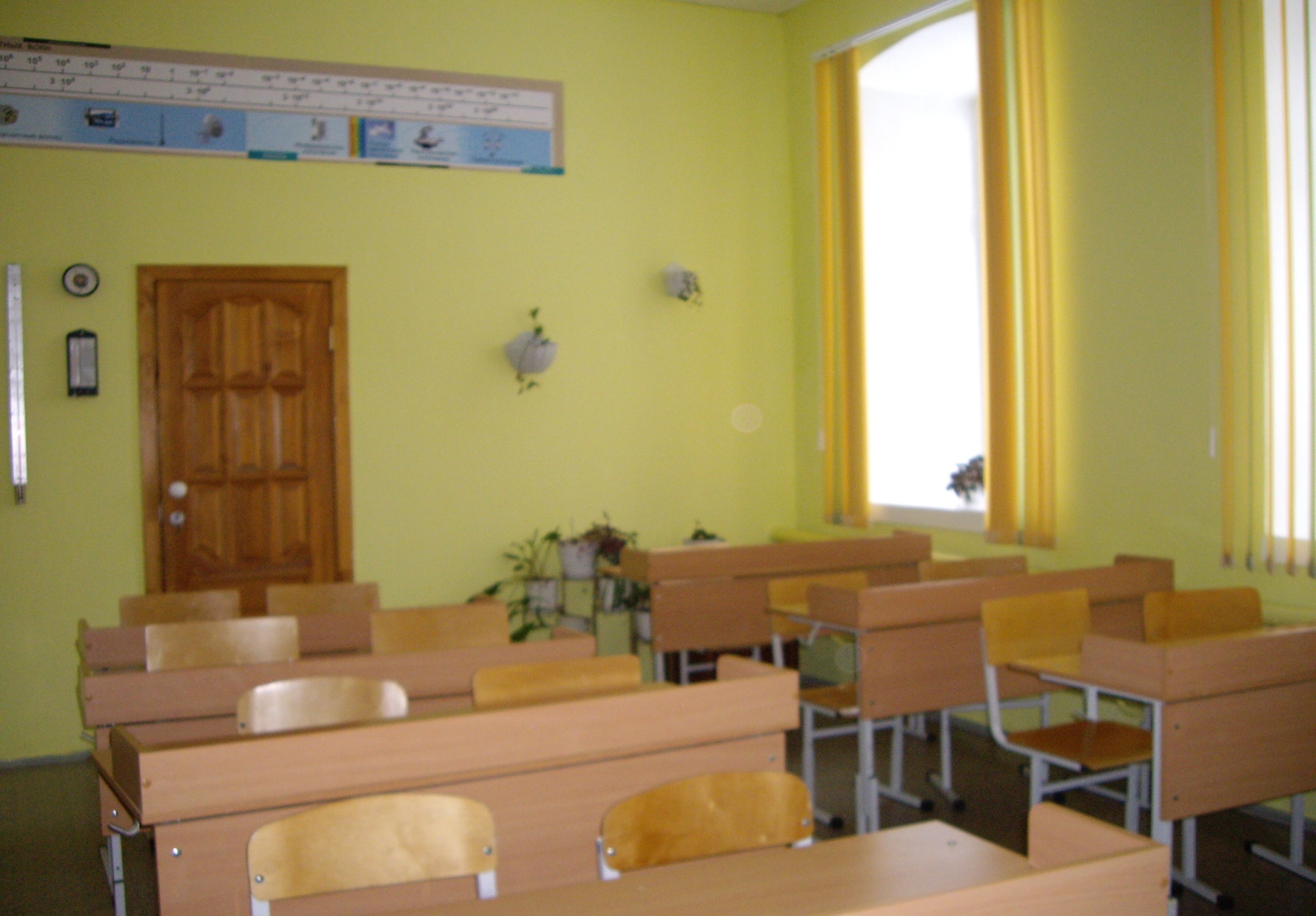 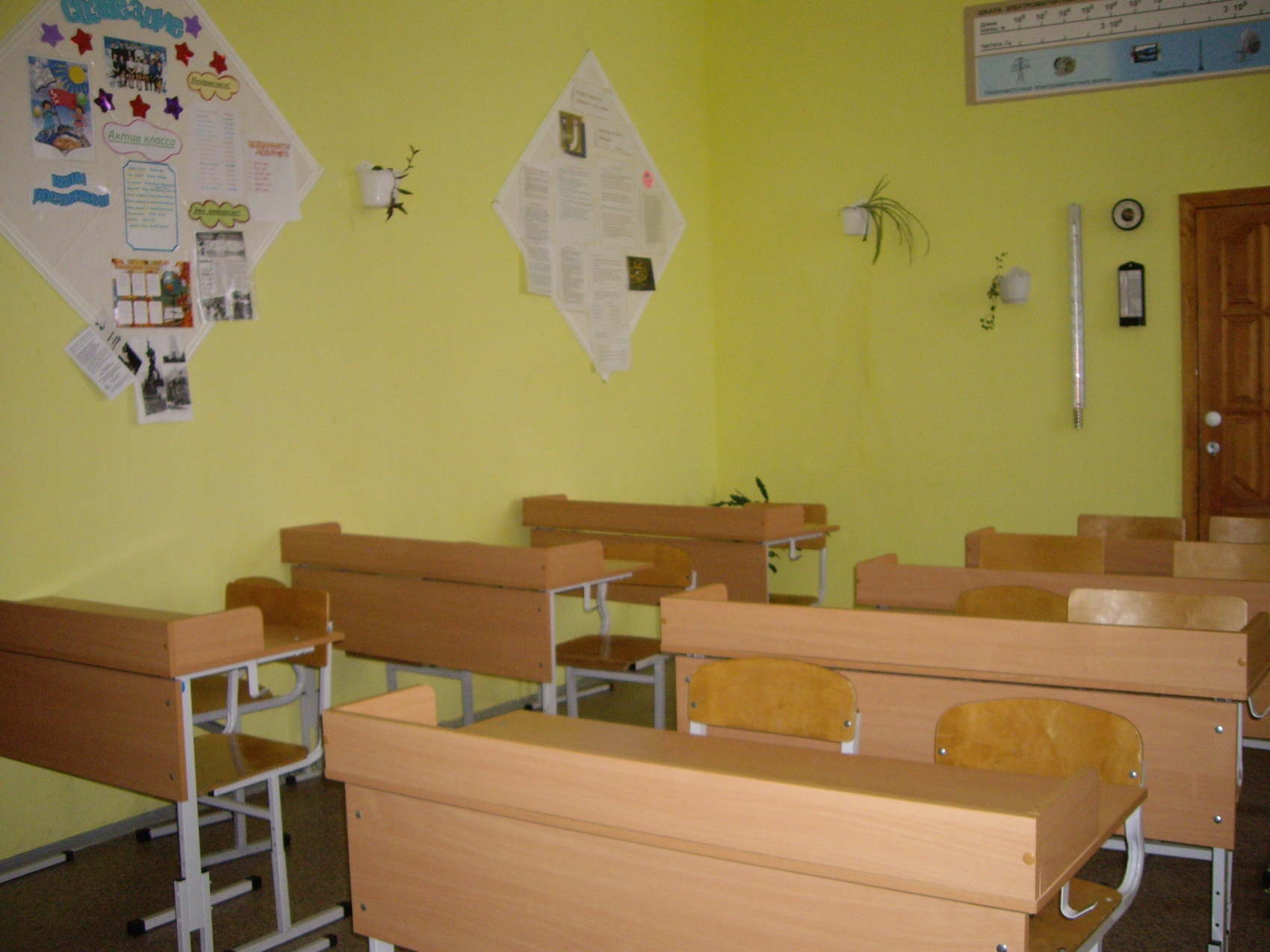